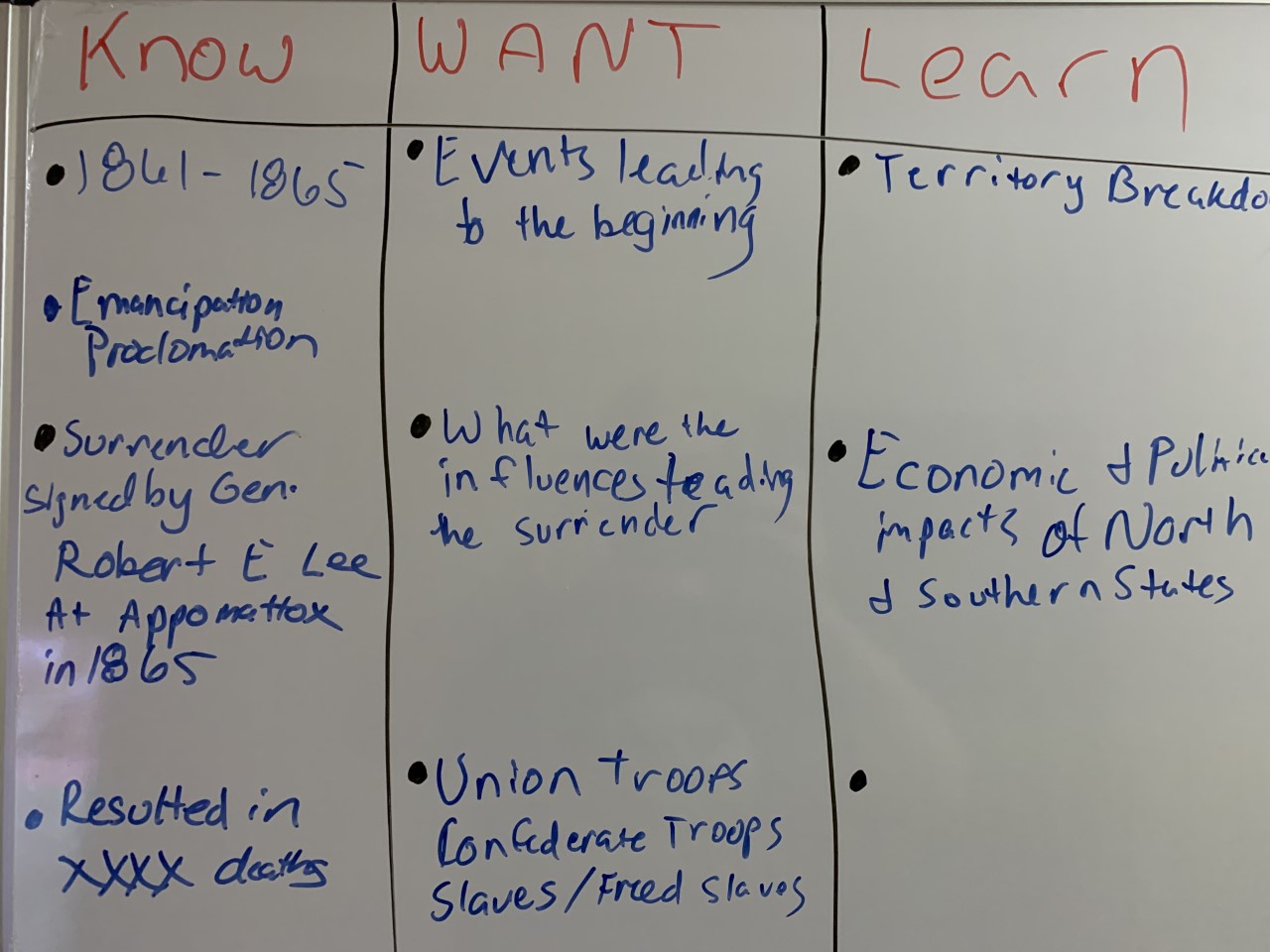 What Do I Know?
What Do I Want To Know
What Have I Learned?
KWL Example
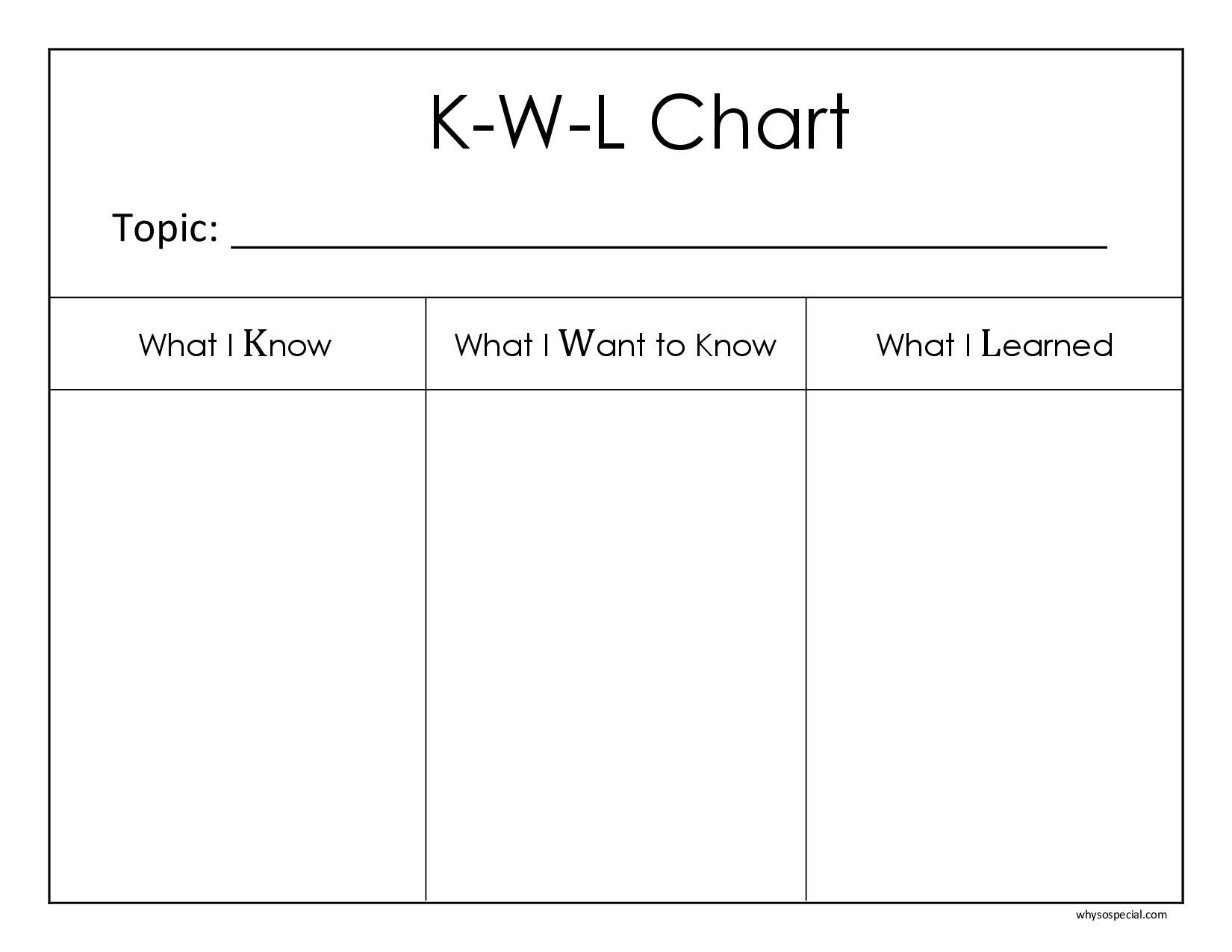